Профессиональный конкурс работников образованияВСЕРОССИЙСКИЙ ИНТЕРНЕТ-КРНКУРСПЕДАГОГИЧЕСКОГО ТВОРЧЕСТВА(2013-2014 учебный год)
Презентация для беседы на тему  “Всё об олимпийских играх”
МУНИЦИПАЛЬНОЕ ДОШКОЛЬНОЕ ОБРАЗОВАТЕЛЬНОЕ БЮДЖЕТНОЕ УЧРЕЖДЕНИЕ
ДЕТСКИЙ САД КОМБИНИРОВАННОГО ВИДА № 9
354066, г. Сочи, ул. Ростовская, 10 телефон\факс 247-21-85
e-mail:dou9@edu.sochi.ru
Всё об олимпийских играх
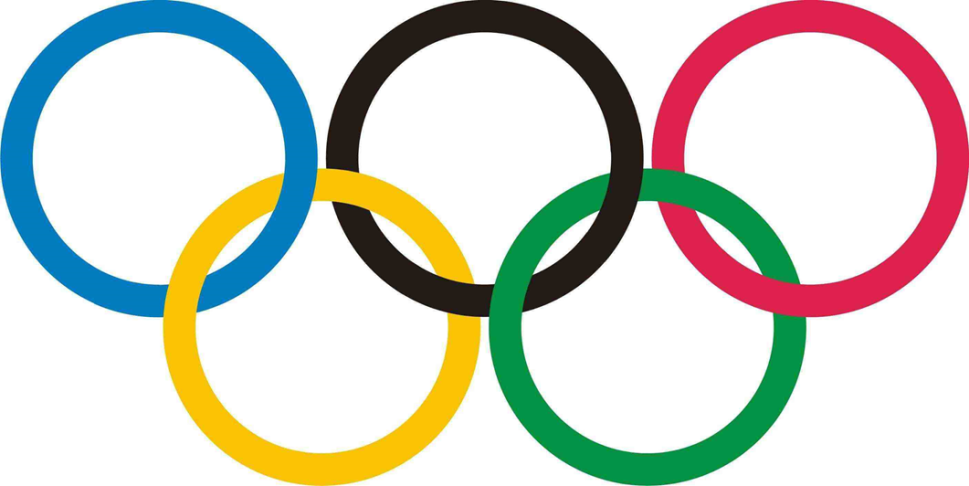 Автор: Муравьёва Дарья Васильевна воспитатель МДОУ № 9
Оглавление
Древняя Греция
Символика олимпийских игр
Зимние Олимпийские виды спорта
Олимпийский девиз
Олимпия место олимпийских игр древней Греции
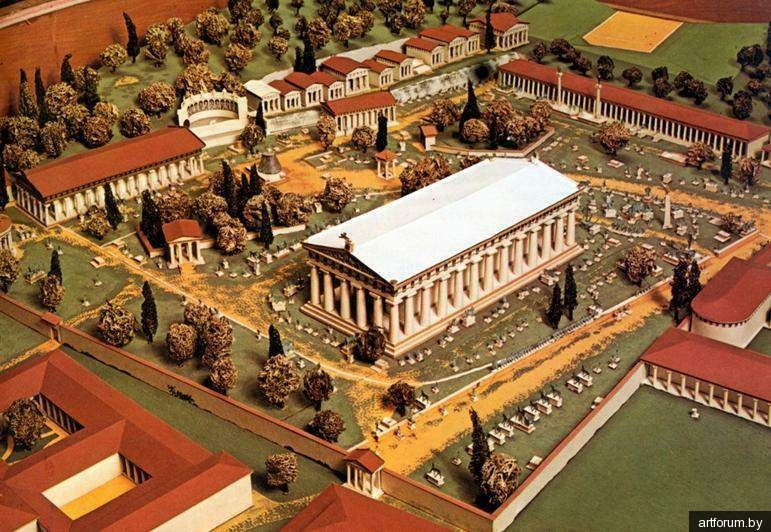 Развалины Олимпии
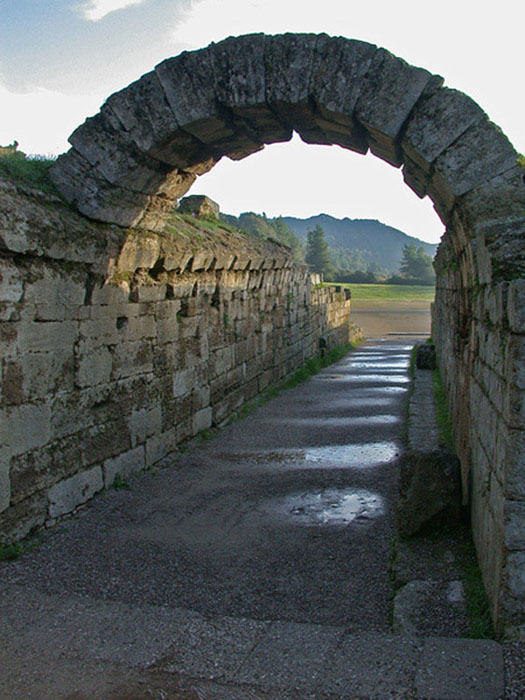 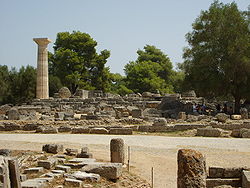 Олимпийская символика
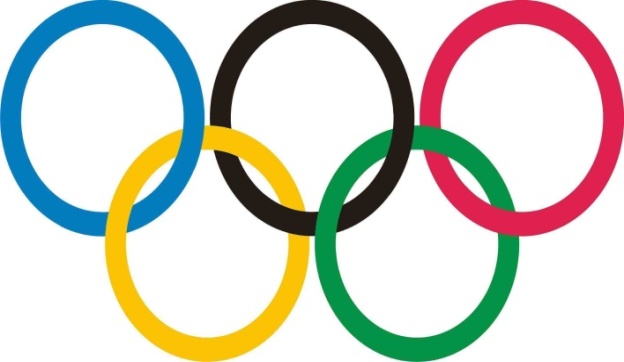 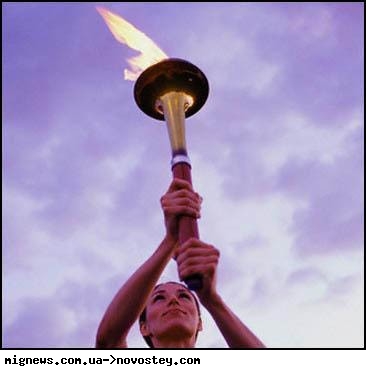 Олимпийский огонь
Огонь зажигается от солнечных лучей в Олимпии и доставляется факельной эстафетой спортсменов в город-организатор Игр
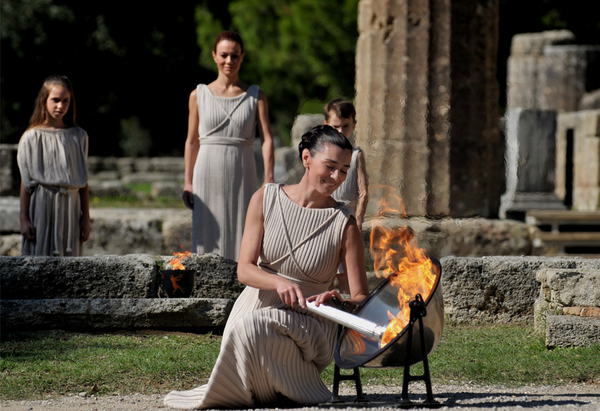 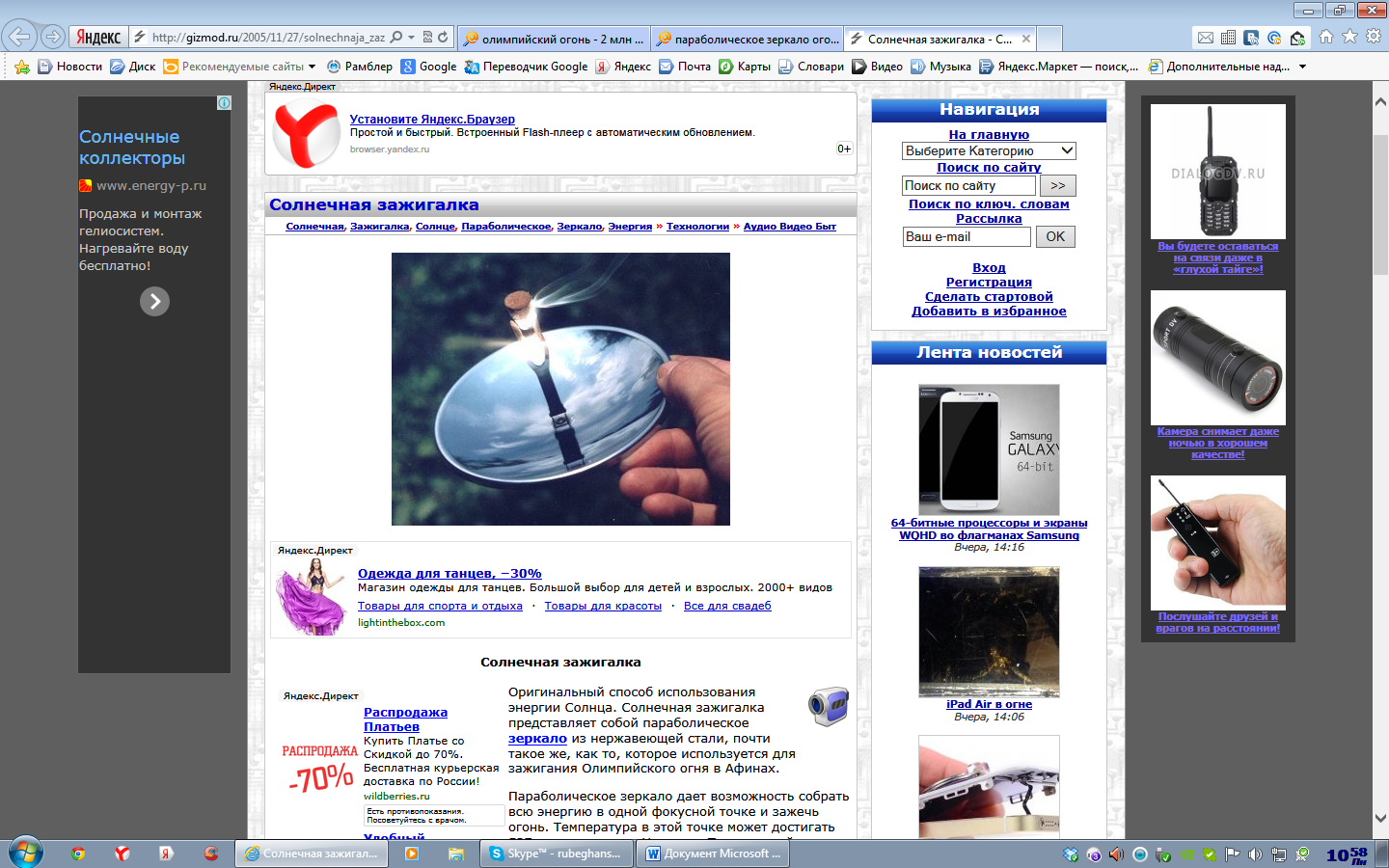 Факельная эстафета олимпийского огня
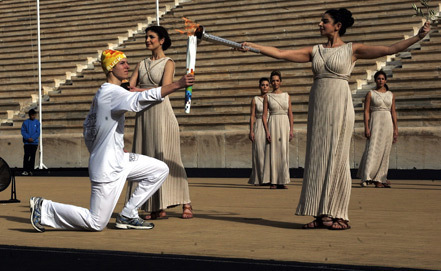 Олимпийский флаг
Состоит из пяти переплетённых между собой колец на белом фоне. Символизируя 5 континентов.
Синий Европа
Чёрный Африка
Красный Америка
Жёлтый Азия 
Зелёный  Австралия
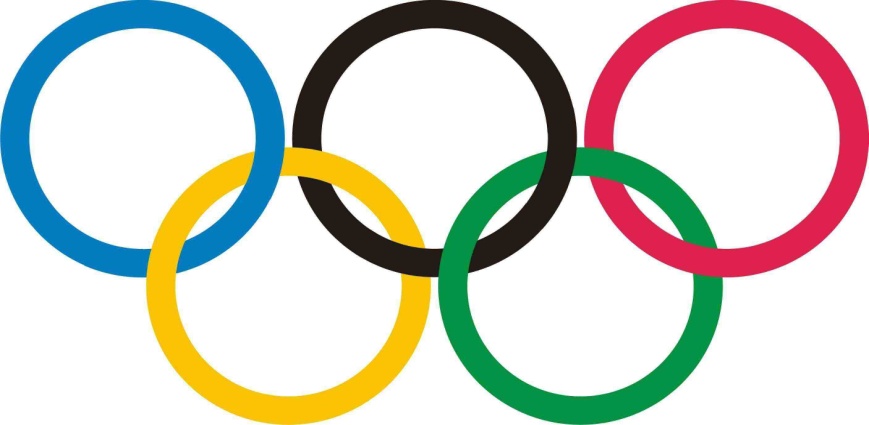 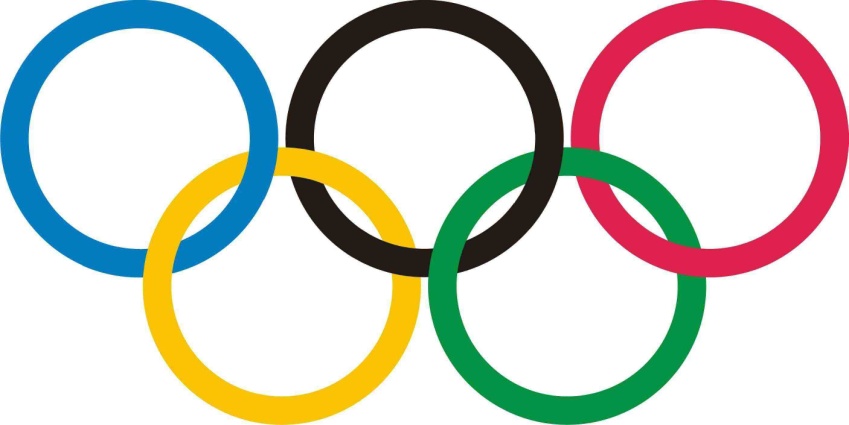 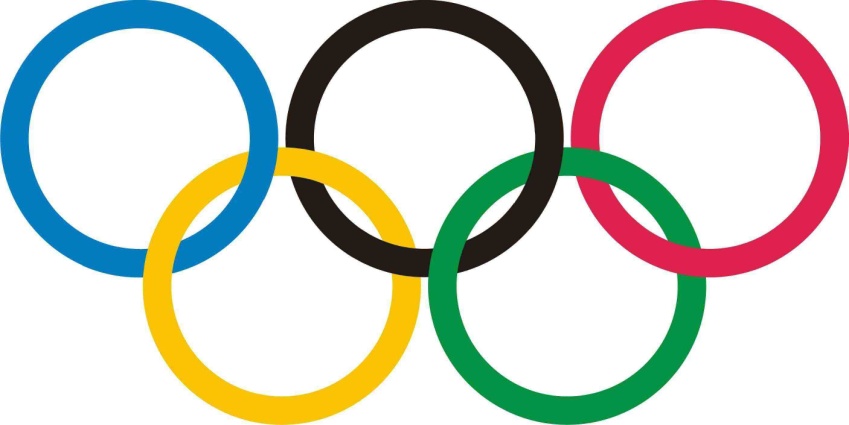 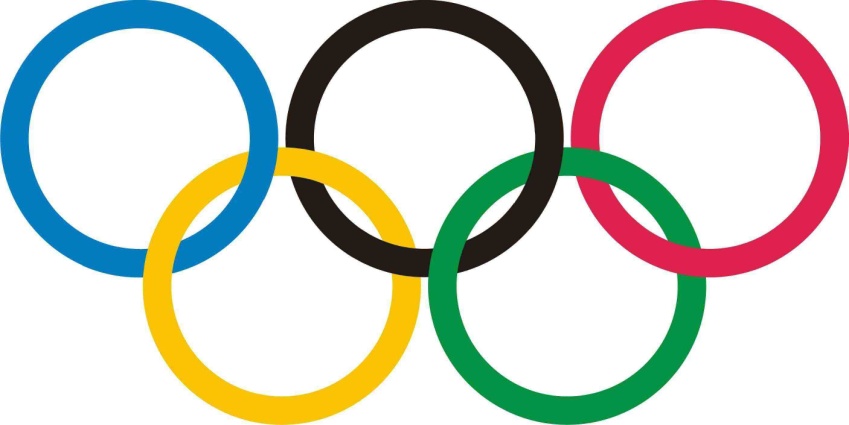 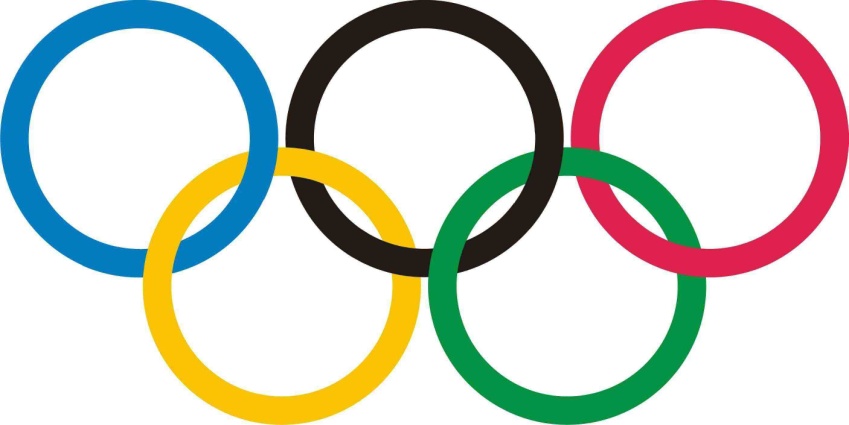 Столица Зимних олимпийских игр 2014 года
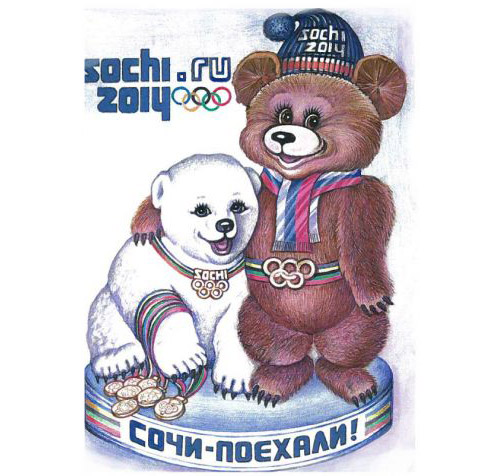 Символы Зимних Олимпийских игр 2014 года
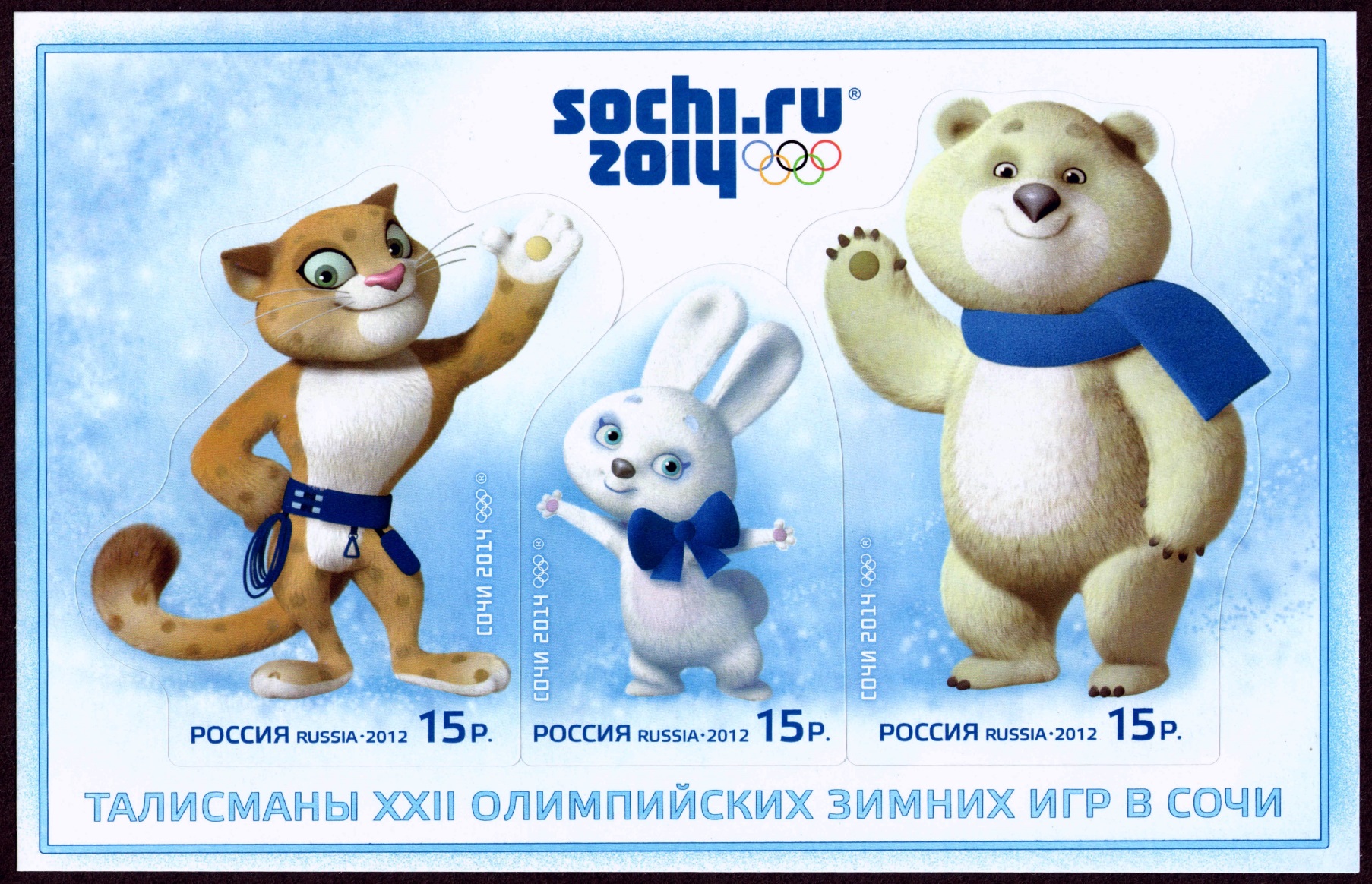 Зимние Олимпийские виды спорта
Биатлон
Бобслей: бобслей и скелетон; Санный спорт
Конькобежный спорт: конькобежный спорт, фигурное катание, шор-трек
Кёрлинг
Лыжный спорт: горнолыжный спорт, лыжное двоеборье, лыжные гонки,  прыжки на лыжах с трамплина, сноубординг, фристайл
 Хоккей с шайбой
Биатлон
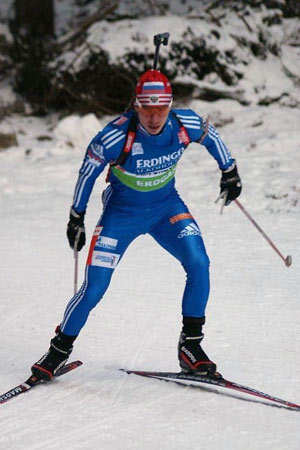 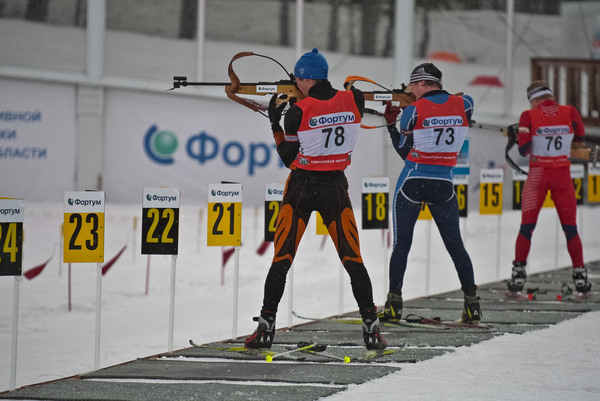 Бобслей, санный спорт
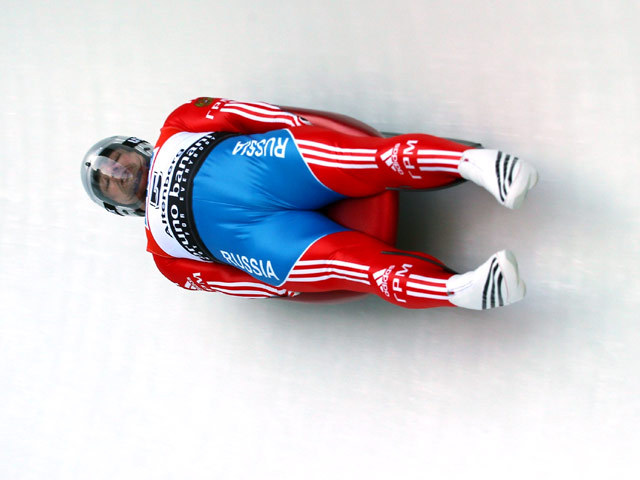 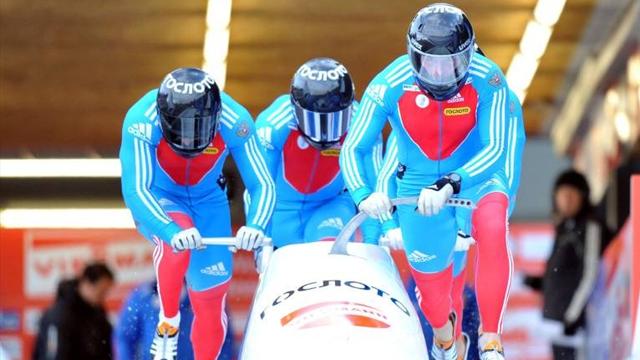 Конькобежный спорт, шор-трек
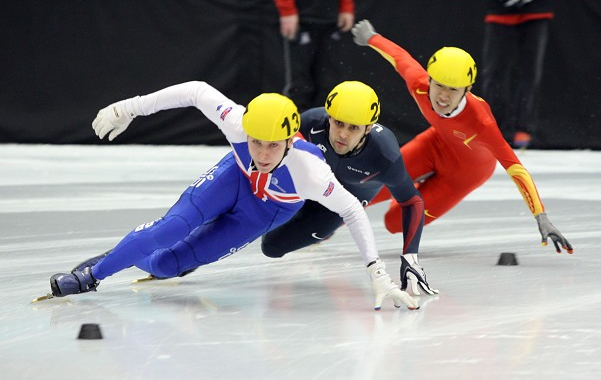 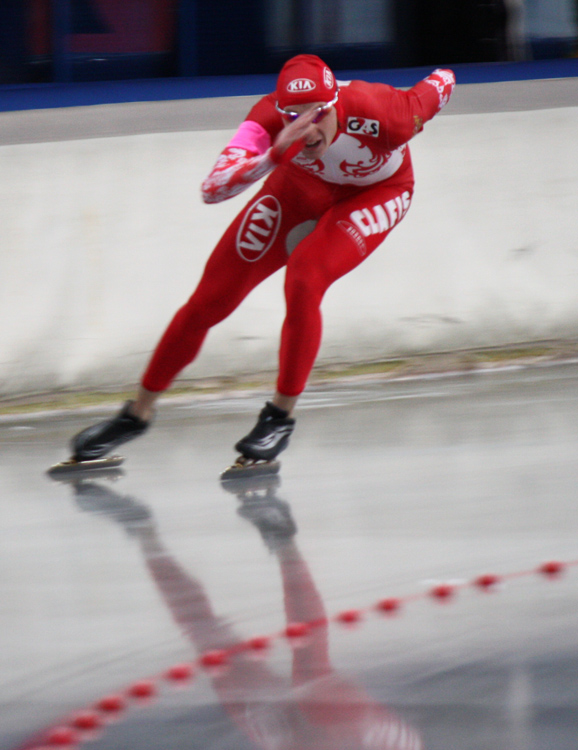 Фигурное катание
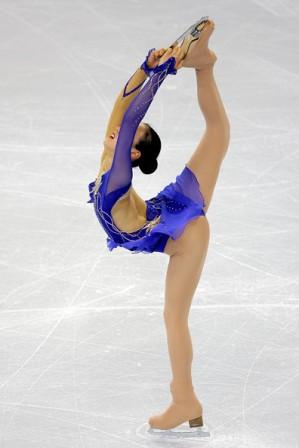 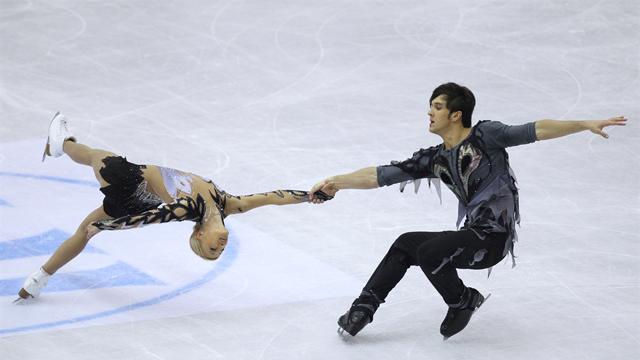 Кёрлинг
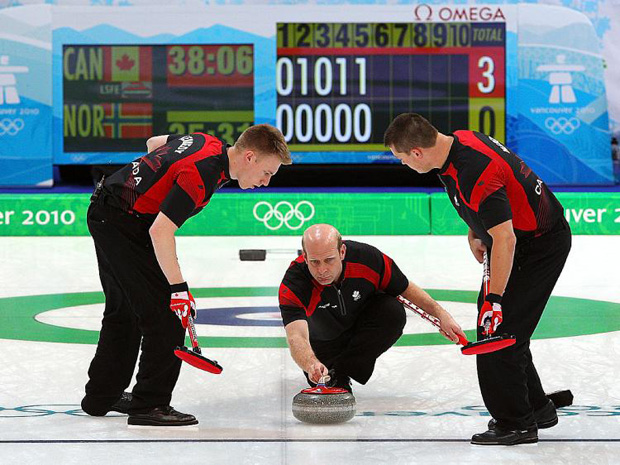 Лыжный спорт
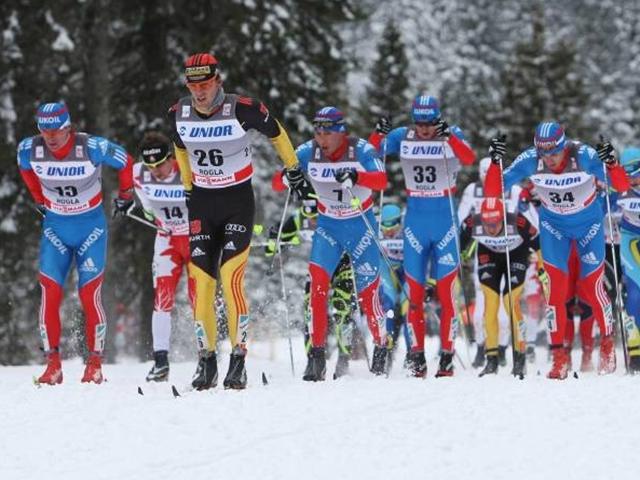 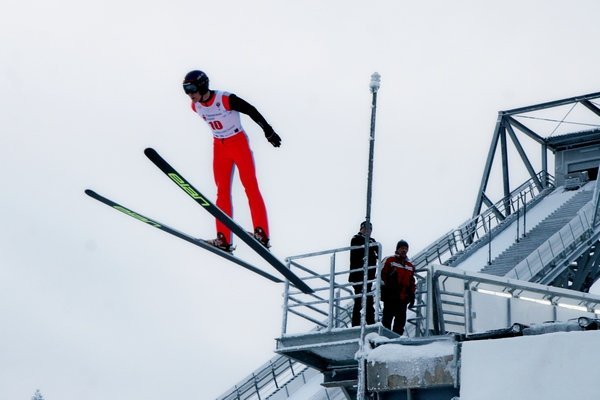 Сноубординг
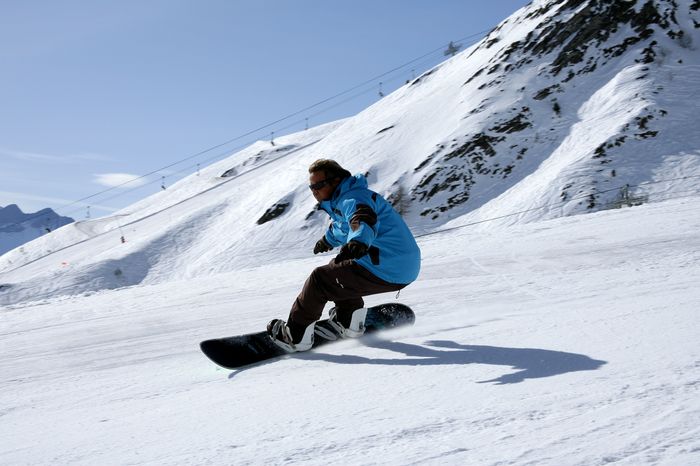 Хоккей
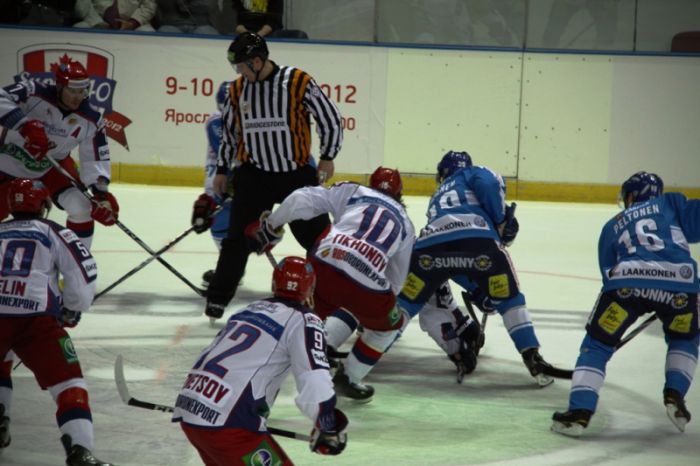 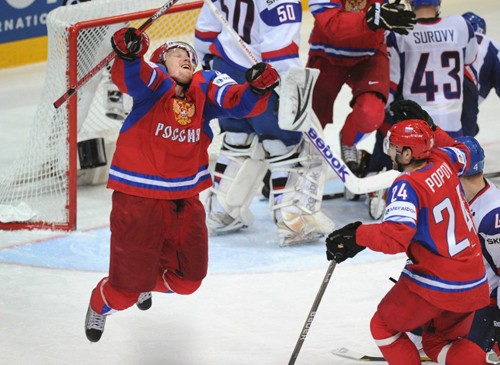 Олимпийский девиз
Быстрее
Выше
Сильнее
Источник
http://sport.rbc.ru/hockey/newsline/12/05/2013/390726.shtml
http://hockey.sport-express.ru/reviews/21503/
http://www.сфблкингисепп.рф/novosti-eurosport/lyzhnye-gonki/31-ski-epilogue-rogla.html
http://forum.ski.ru/index.php?showtopic=87874
http://olimp-history.ru/node/539
http://fktver.ru/pervenstvo-rossii-po-figurnomu-kataniyu-memorial-s.juka/id-menyu-2.html
http://www.eurosport.ru/figure-skating/world-championships/2011-2012/story-london_sto3216801.shtml
http://sport.akipress.org/print:31681
http://www.ws-news.ru/article_russia_champ2.html
http://sdelanounas.complexdoc.ru/439716.html
http://www.eurosport.ru/bobsleigh/whistler-bc/2012-2013/story_sto3504360.shtml
http://www.top4man.ru/vancouver/vankuver-biatlon/
http://www.vsluh.ru/news/sport/262827
http://bizozo.ru/v-grecii-zazhegsya-olimpijskij-ogon/
http://www.dalianidis.ru/olimpiya/
http://artforum.by/blog/cultural_monuments/169.htmlhttp://nsportal.ru/shkola/dopolnitelnoe-obrazovanie/library/klassnyy-chas-olimpiada-2012